Unidade didáctica 3
Aparatos dixestivo e respiratorio
Aparato dixestivo
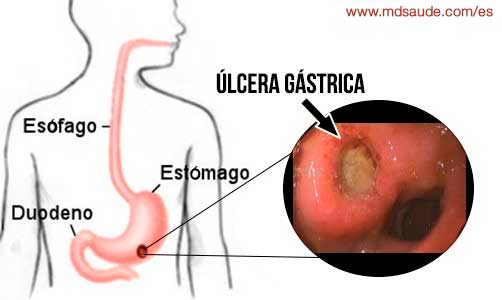 Importancia????
Nutrición humana
Aparatos que interveñen na nutrición e as súas funcións.
1. O aparello dixestivo
Constituíntes do aparello dixestivo
Tubo dixestivo
Glándulas anexas
Constituíntes do aparato dixestivo
Páx 46: 1
Páx 47: 3,5,6
2. Os procesos dixestivosA preparación do proceso dixestivo
Accións que sofren os alimentos
Fases da Inxestión (preparación do alimento): 
	- Proceso de insalivación. Funcións da saliva
	- Proceso de mastigación.
	- Formación do bolo alimenticio
	- Proceso de deglución: epiglote
https://www.youtube.com/watch?v=S6Gu97aIHoU
A dixestión
Dixestión na boca
Dixestión no estómago
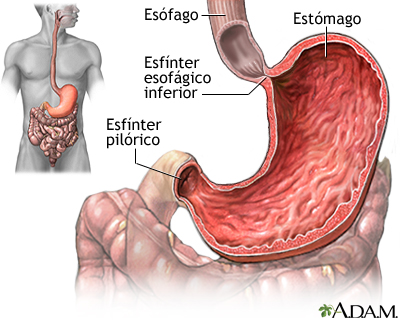 Bolo
alimenticio
HCl
Pepsina
Quimo
Dixestión no intestino delgado
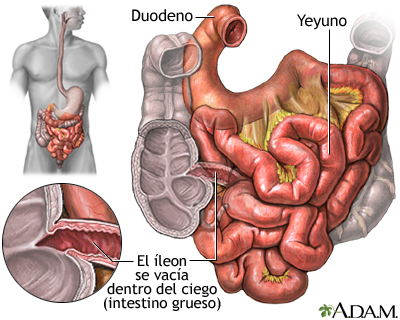 Quimo
Secrecións das glándulas intestinais
Secreción da bile que produce o fígado.
Secreción do zume pancreático polo páncreas
Quilo
Fígado e vesícula biliar
Producción de bile
Destrucción de moléculas tóxicas
Quimo
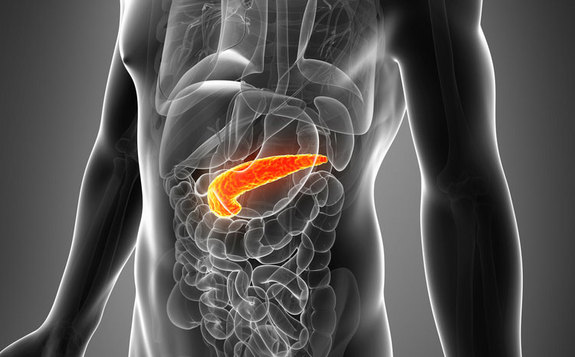 Páncreas
Produción de hormonas
Produción de zume pancreático (encimas e bicarbonato de sodio)
Lugar de dixestión das moléculas orgánicas complexas
Moléculas sinxelas obtidas a partir da dixestión das complexas e que lles serve de alimento ás células. Encimas
Almidón__________Maltosas____________Glucosas

Graxas___________ ác.grasos + glicerol

Proteínas_________aa
amilasa
maltasa
lipasa
pepsina
Absorción no intestino delgado
-Qué nutrientes son absorbidos?
Que é a absorción?
Qué nutrientes se absorben no I. delgado? E no groso?
Qué son as vellosidades e as microvellosidades? Qué parte do tubo dixestivo os presenta?
DUODENO:
Glucosas
Ác. Grasos + glicerol
Aa
Vitaminas
Sales minerais
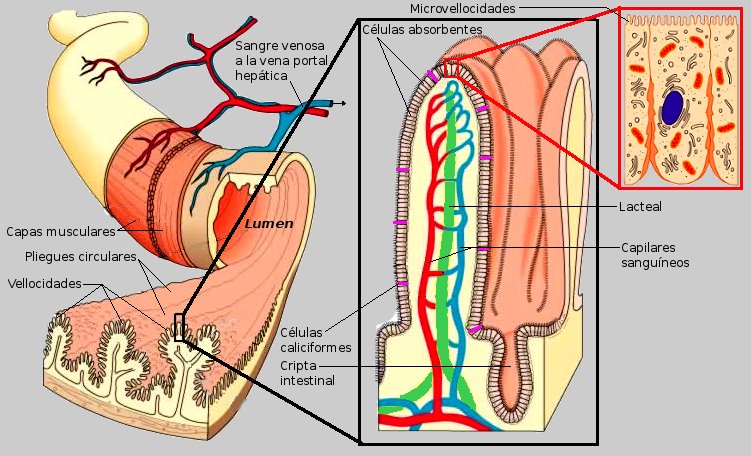 Absorción no intestino groso
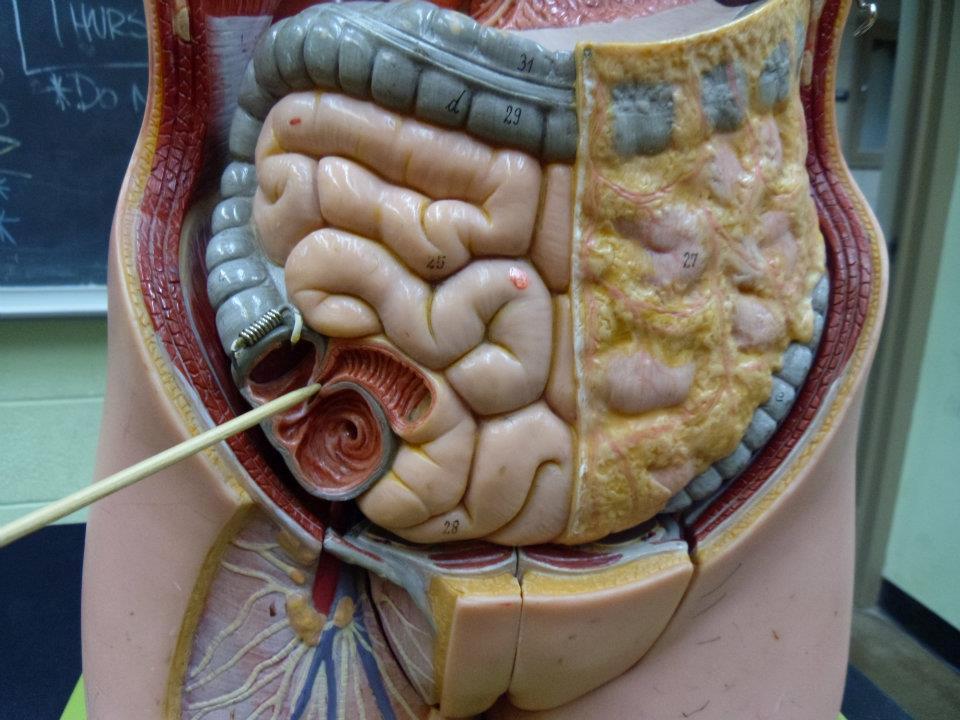 Auga
Válvula ileocecal
Intestino groso
Feces
Defecación ou exestión
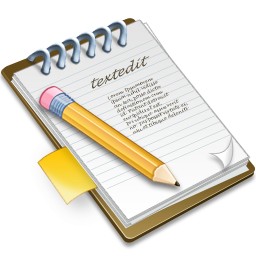 Páx 49: 9,11,12,13
Páx 58: 36,37,39
Proceso dixestivo: 
https://www.youtube.com/watch?v=R-NbLe_81-E
3. Algunhas enfermidades do dixestivo
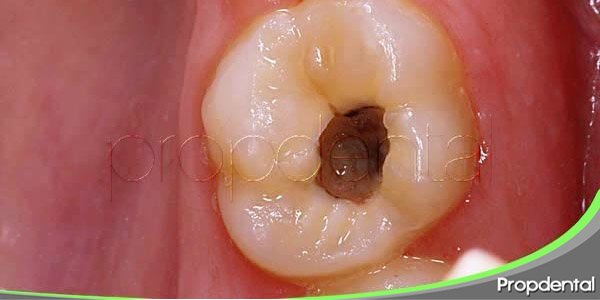 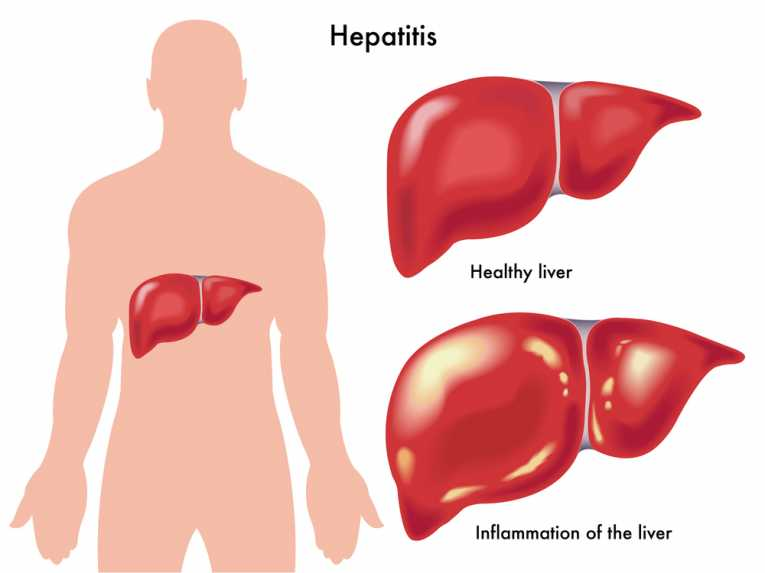 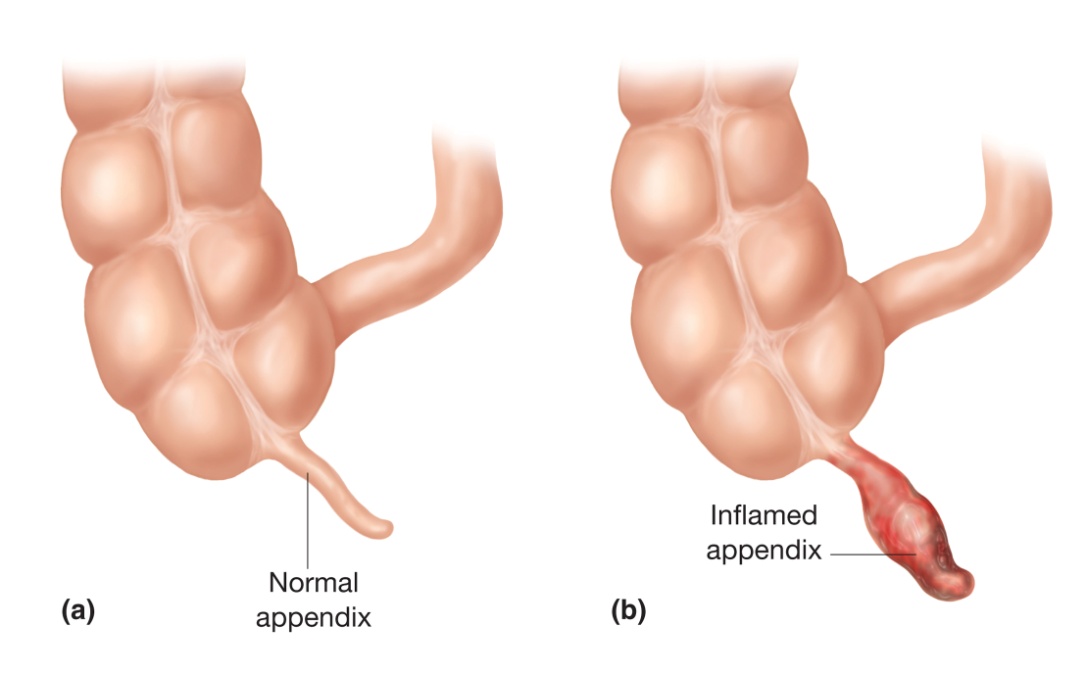 4. Hábitos saudables asociados ao aparello dixestivo
Páx 51: 18, 19
Sistema respiratorio
5. O aparato respiratorio
Que é a respiración celular? Onde ten lugar?
Que é o aparato respiratorio?
Partes do aparato respiratorio
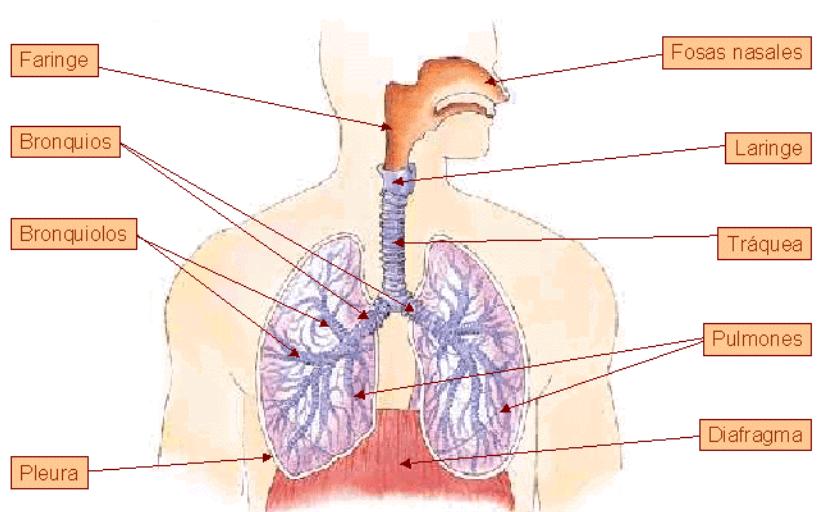 Fosas nasais
Farinxe
Larinxe e epiglote
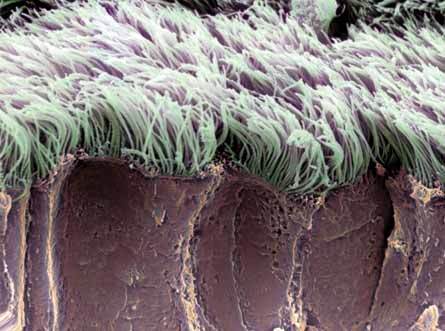 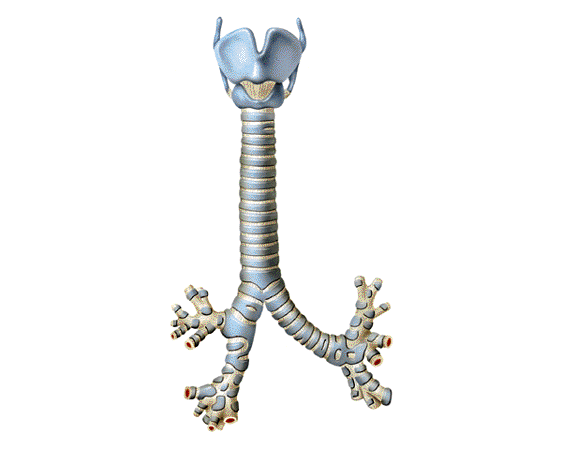 Traquea
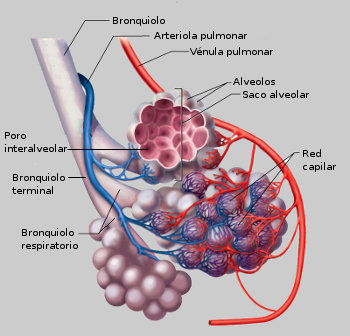 Bronquios
Bronquiolos
Alvéolos pulmonares
Pulmóns
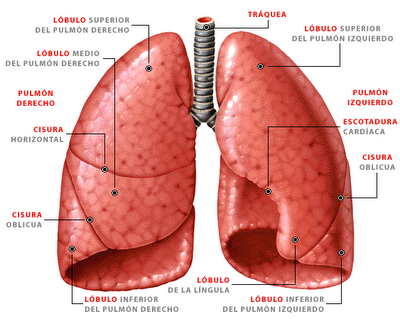 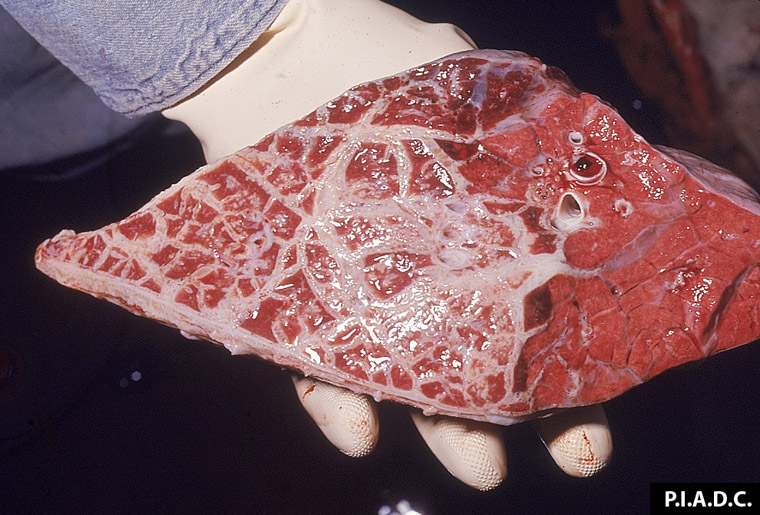 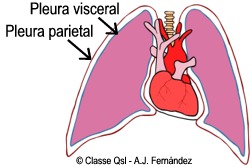 Páx 53: 22,24
6. Funcionamento do aparello respiratorio
Diferenza entre ventilación e respiración celular
Que é a inspiración? Que sucede durante a mesma?
Que é a expiración? Que sucede durante a mesma?
Onde ten lugar o inercamvio de gases? Proceso de intercambio gaseoso. Que é a difusión simple? 
Que é a hemoglobina?
Intercambio gaseoso
Páx 55: 31
7. Enfermidades do aparello respiratorio. Hábitos saudables
Farinxite e amigdalite
Pneunomía
Bronquite
Cancro de pulmón
Hábitos saudables
Páx 58: 35, 40, 41, 42
Algunhas enfermidades do respiratorio
Experimento cigarrillo en los pulmones
https://www.youtube.com/watch?v=cpJHvyJQdFg

https://www.youtube.com/watch?v=AxMDlJuW3SQ